Xem video dưới đây hãy nêu khái quát về nền kinh tế Trung Quốc.
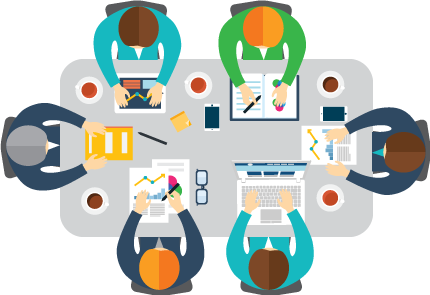 Khởi động
Tài liệu được chia sẻ bởi Website VnTeach.Com
https://www.vnteach.com
BÀI 27. THỰC HÀNH: VIẾT BÁO CÁO VỀ 
SỰ THAY ĐỔI CỦA NỀN KINH TẾ TRUNG QUỐC
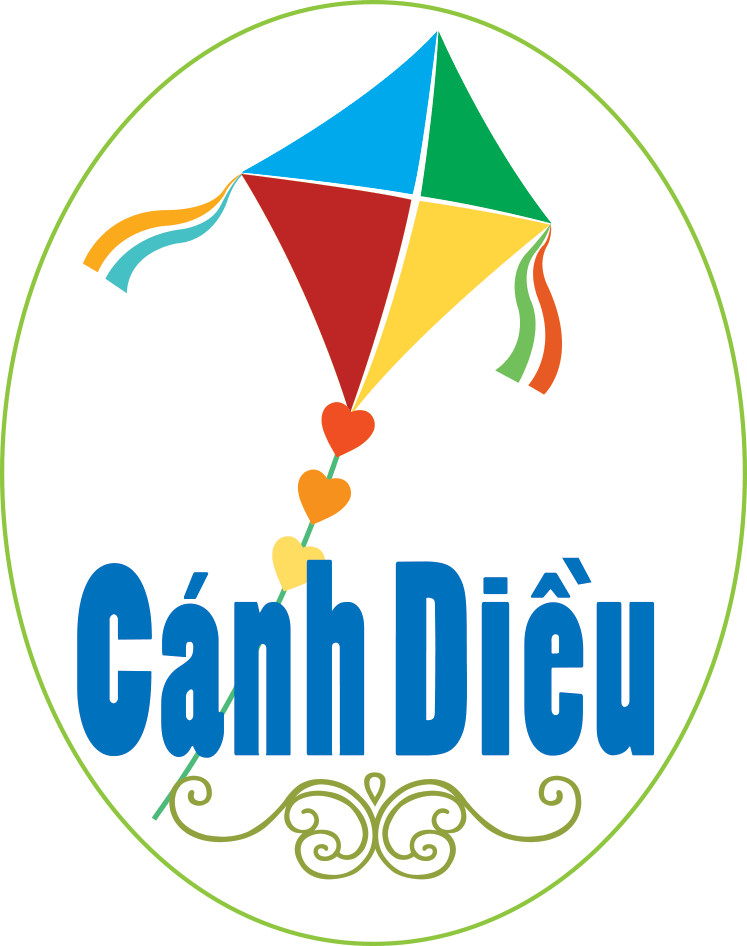 Mục tiêu: 
Trao đổi, thảo luận được về sự thay đổi của nền kinh tế Trung Quốc
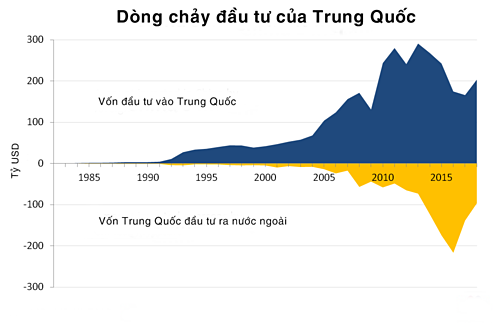 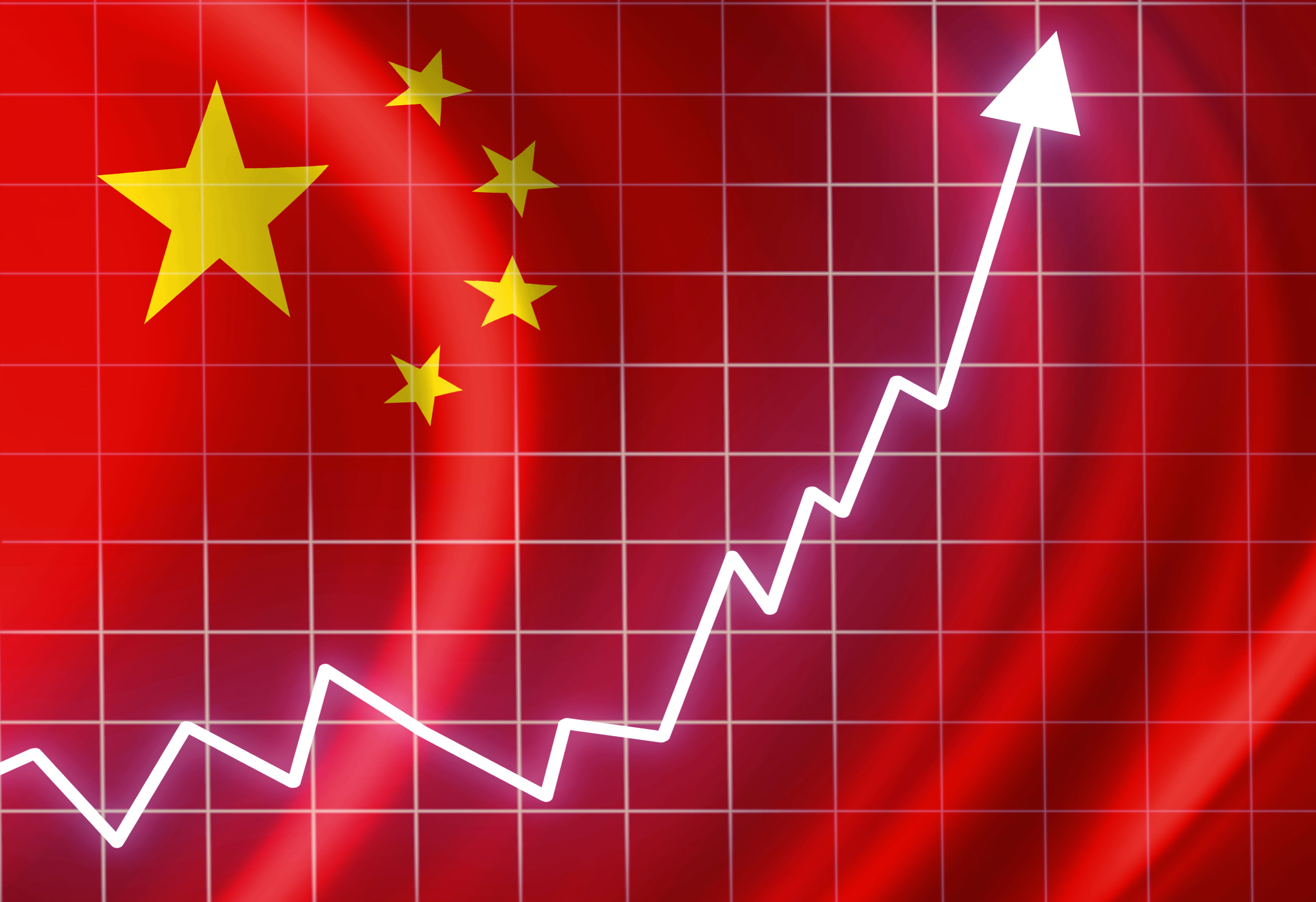 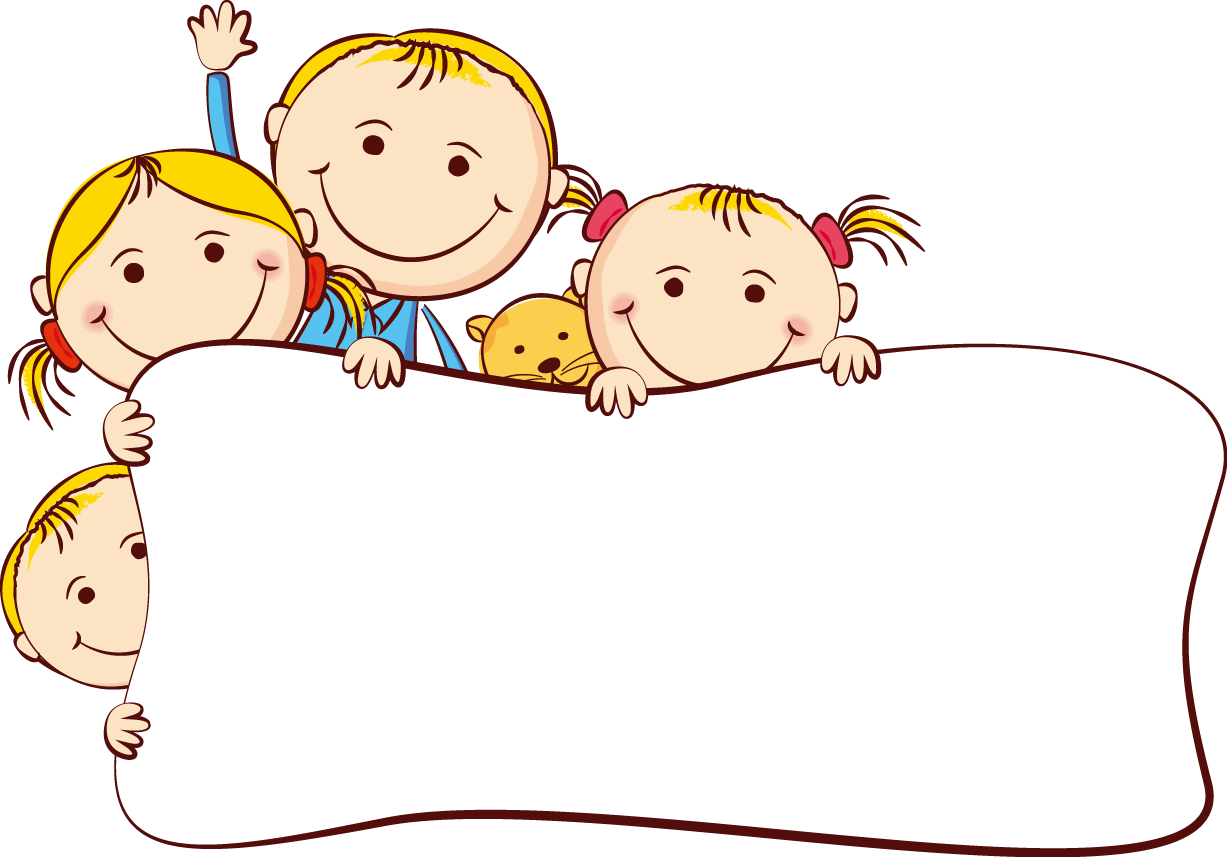 NỘI DUNG THỰC HÀNH
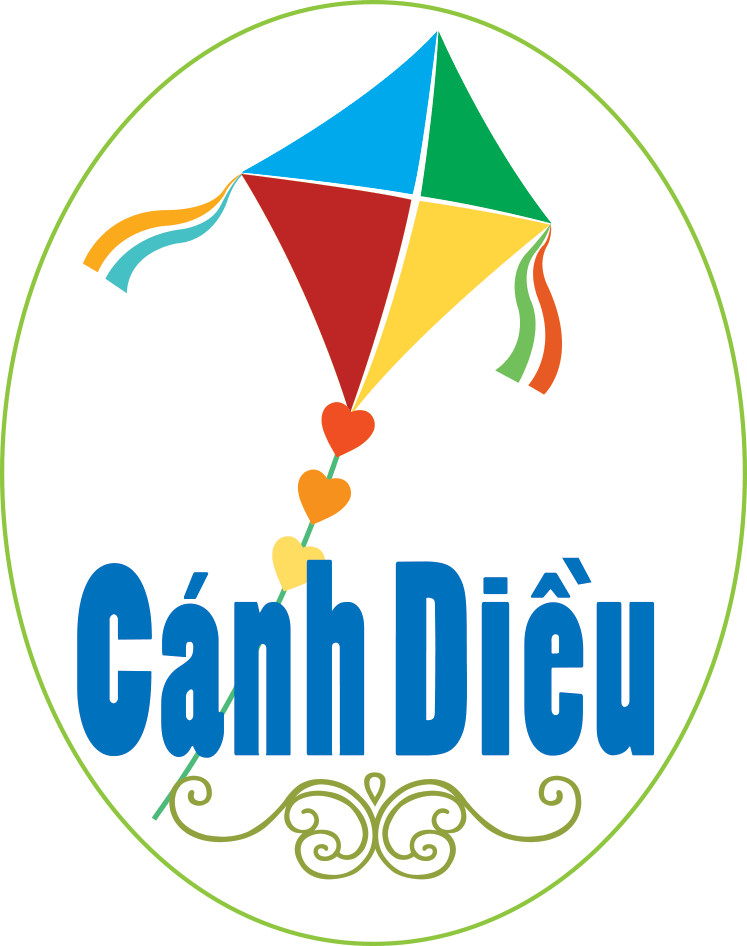 Gợi ý viết báo cáo
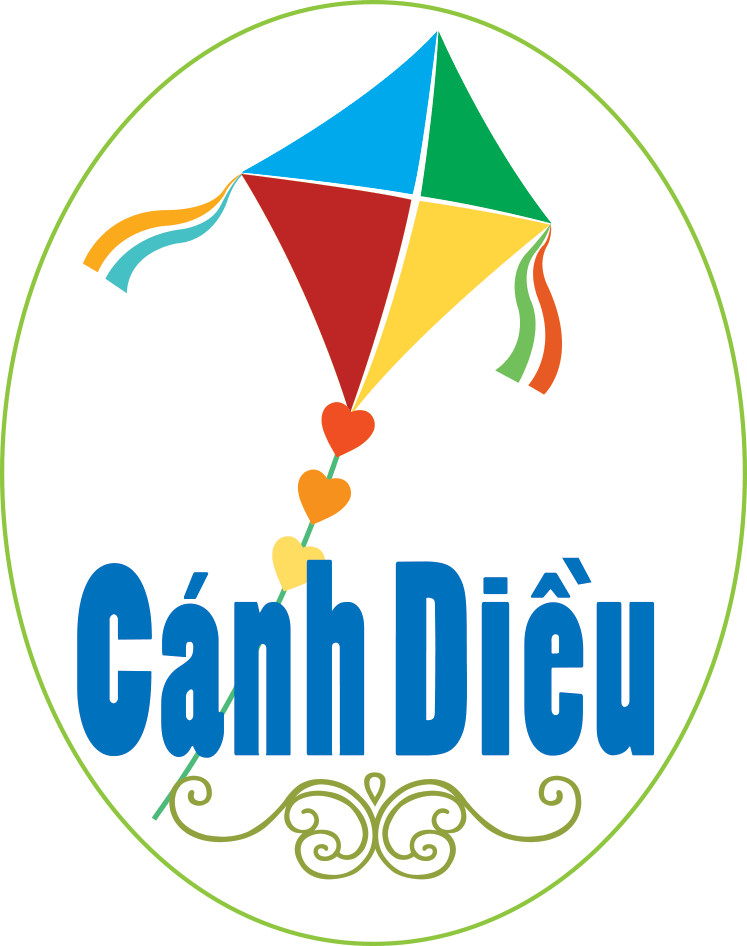 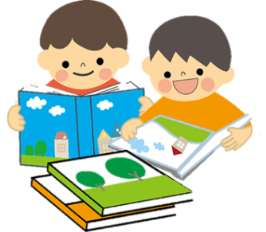 Bước 1
Sưu tầm và hệ thống hóa các thông tin liên quan
Các bước viết báo cáo địa lí: Sự thay đổi của nền kinh tế Trung Quốc
Bước 2
Đề xuất tên báo cáo
Bước 3
Viết dàn ý đại cương và 
chi tiết cho báo cáo
Bước 4
Viết báo cáo và lựa chọn cách trình bày
Tổ chức báo cáo kết quả
Bước 5
VIẾT BÁO CÁO VỀ SỰ THAY ĐỔI CỦA NỀN KINH TẾ TRUNG QUỐC
GV chia lớp thành 6 nhóm, yêu cầu HS hoạt động theo nhóm để 
hoàn thành nhiệm vụ viết báo cáo:
Nhóm 1,2: Giới thiệu về đất nước Trung Quốc.
Nhóm 3,4: Trình bày sự thay đổi nền kinh tế của Trung Quốc.
Nhóm 5,6: Trình bày đặc điểm tình hình phát triển vùng duyên hải của Trung Quốc
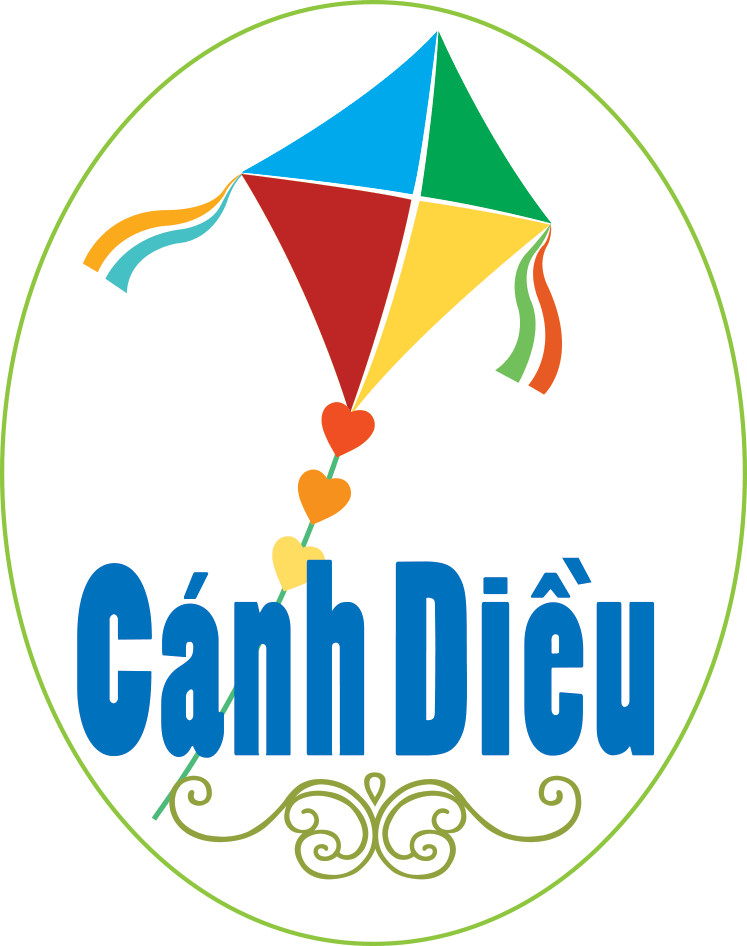 Dựa vào thông tin mục 2 trang 133 và bài 25,26 hãy thu thập thông tin có liên quan đến sự thay đổi của nền kinh tế Trung Quốc và sự phát triển kinh tế tại vùng duyên hải của Trung Quốc.
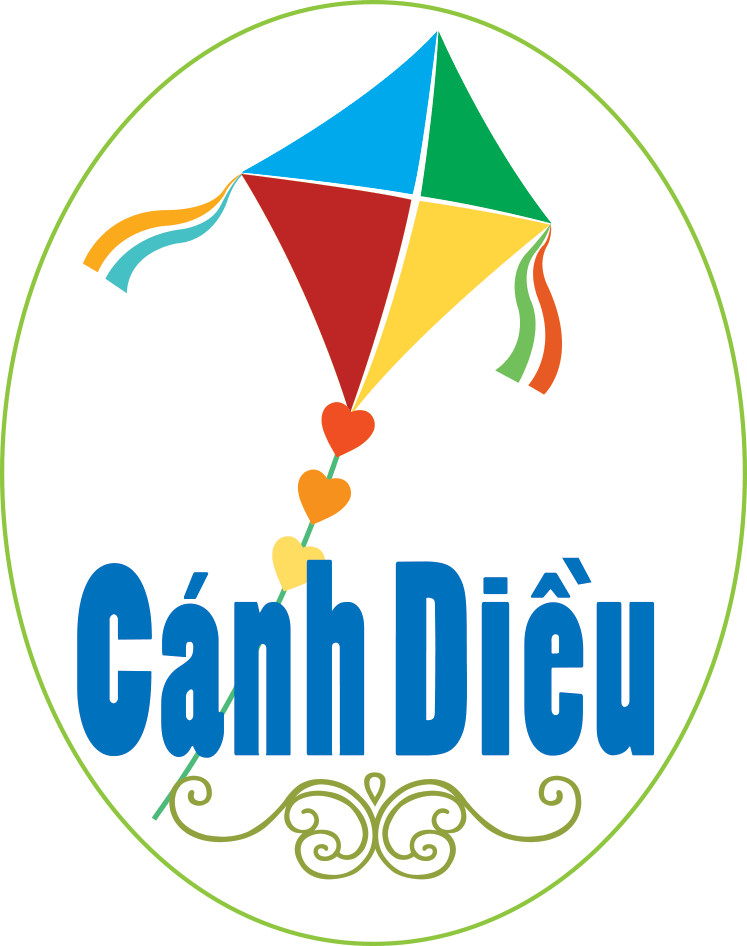 - Các sách, báo cáo, tài liệu,... có tư liệu về kinh tế Trung Quốc
- Các trang web có độ tin cậy cao của các tổ chức, cơ quan trên thế giới và Việt Nam như:
1. Sưu tầm và hệ thống hóa thông tin.
+ Ngân hàng thế giới: https://www.data.worldbank.org.
+ Cục thống kê Trung Quốc: https://stast.gov.cn 
+ Tổng cục thống kê Việt Nam: (Số liệu thống kê nước ngoài):www.gso.gov.vn
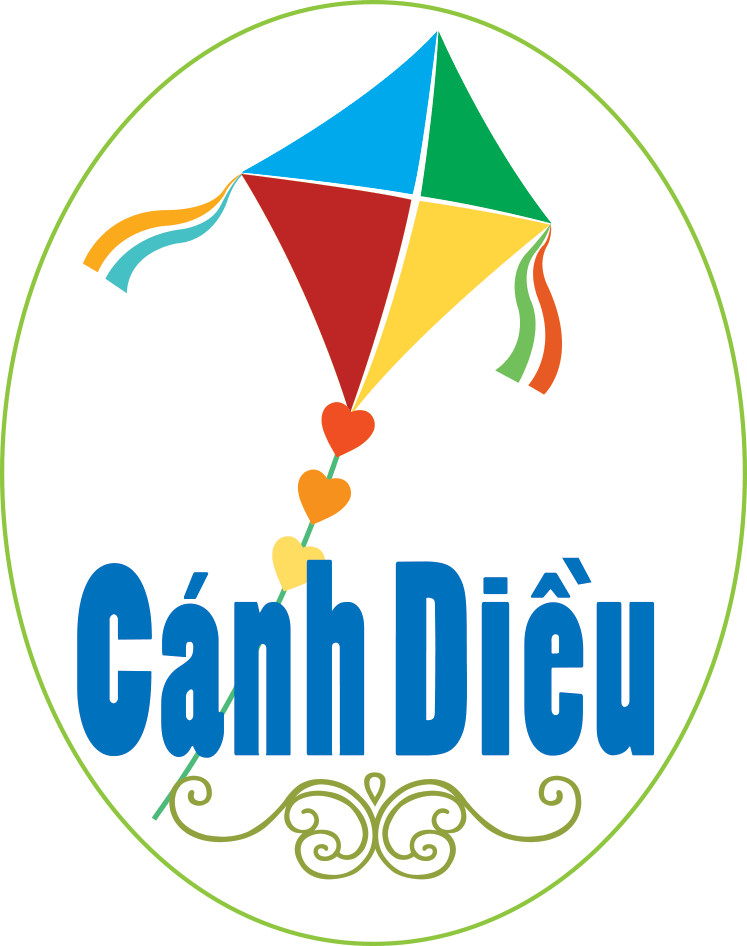 2.Xác định vấn đề báo cáo  và đặt tên cho báo cáo.
Các nhóm cần sáng tạo cách đặt tên báo cáo sao cho ngắn gọn, dễ hiểu, phù hợp với nội dung tìm hiểu của nhóm.
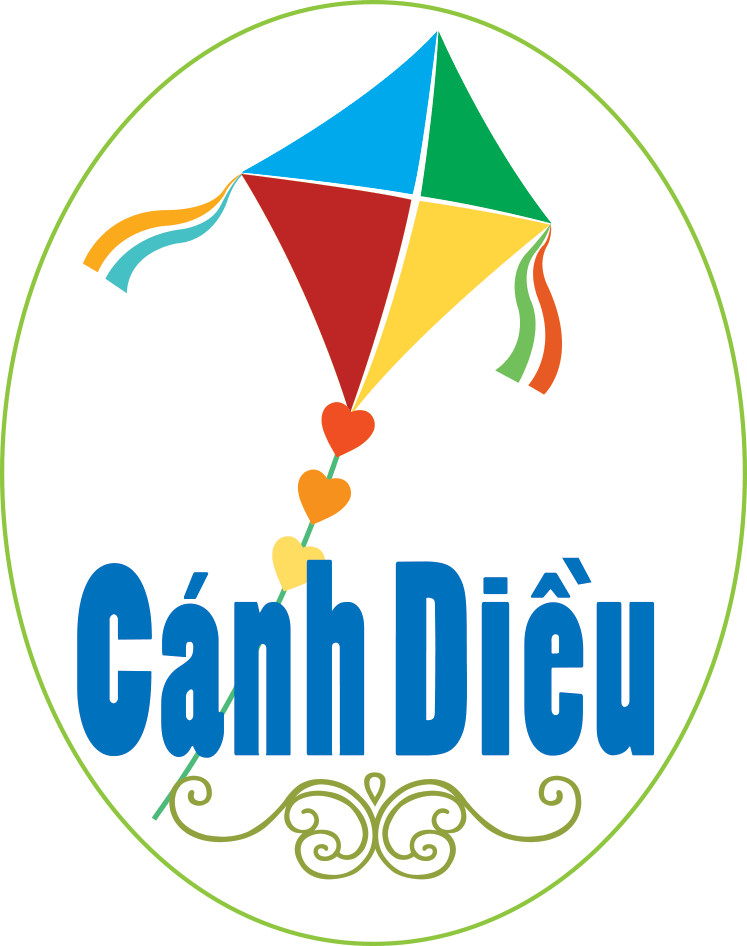 3. Xây dựng đề cương báo cáo
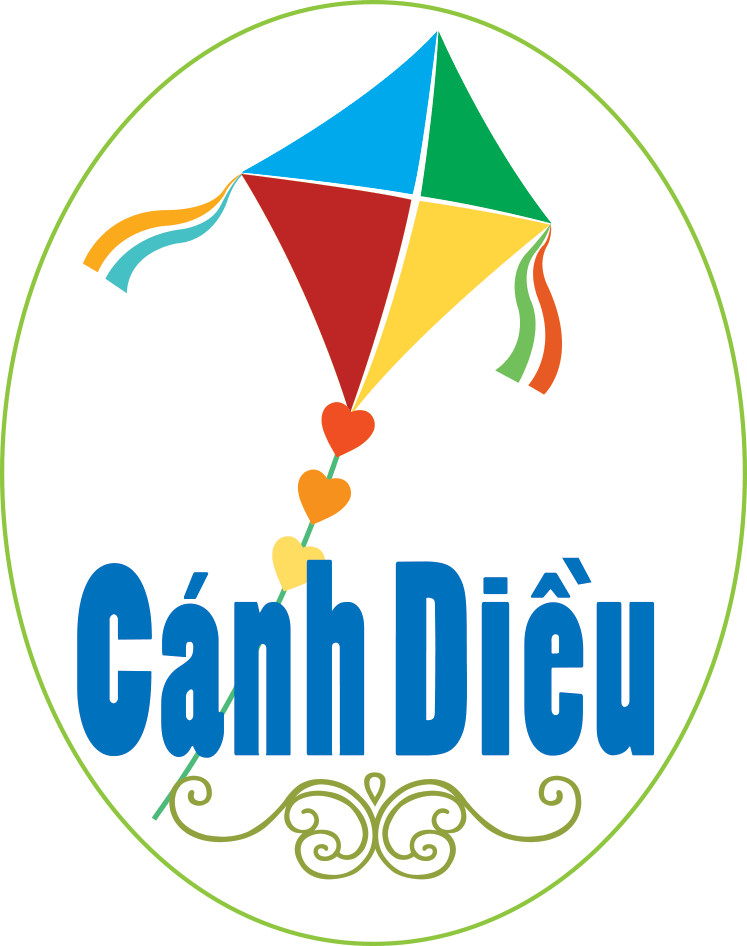 HS TRAO ĐỔI, THẢO LUẬN
Dựa vào thông tin mục II, hãy xây dựng đề cương cho bài báo cáo theo sự sáng tạo của mỗi nhóm, tập trung vào sự thay đổi của nền kinh tế Trung Quốc
(Lưu ý: phải có dẫn chứng).
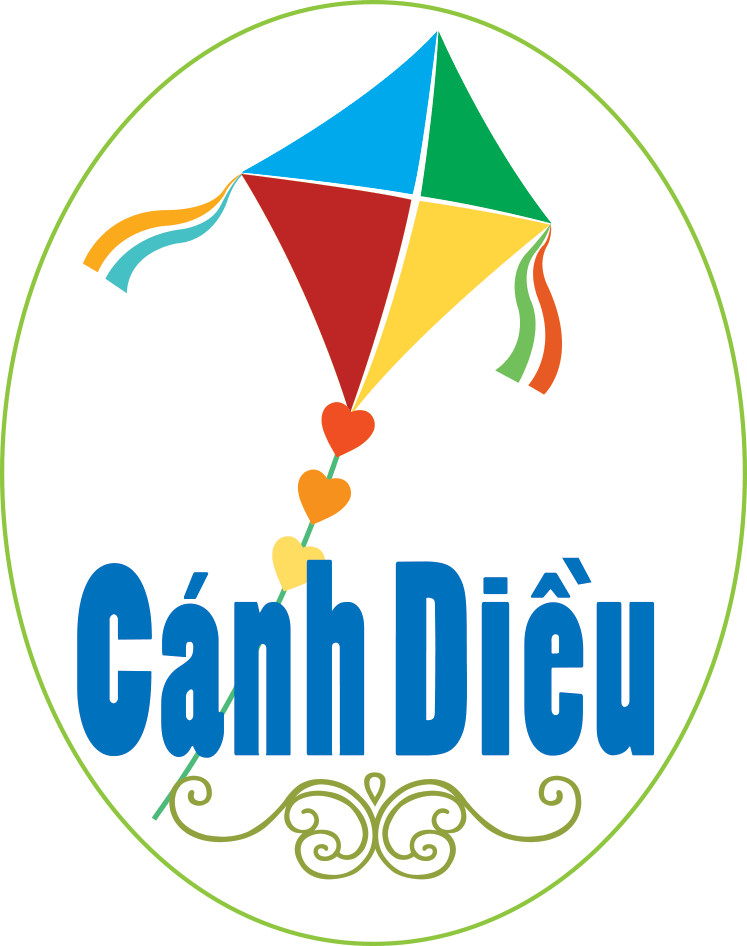 Gợi ý:
1. Giới thiệu chung về Trung Quốc
Trung Quốc là một quốc gia láng giềng phía Bắc của nước ta, có diện tích lãnh thổ lớn khoảng 9,6 triệu km2 , có dân số là 1,43 tỉ người (năm 2020). Trung Quốc có nền văn hóa lâu đời, là một trong những cái nôi của nền văn minh thế giới. Đô thị hóa phát triển, tỉ lệ dân thành thị tăng nhanh. HDI của Trung Quốc thuộc nhóm phát triển cao, năm 2020 là 0,764
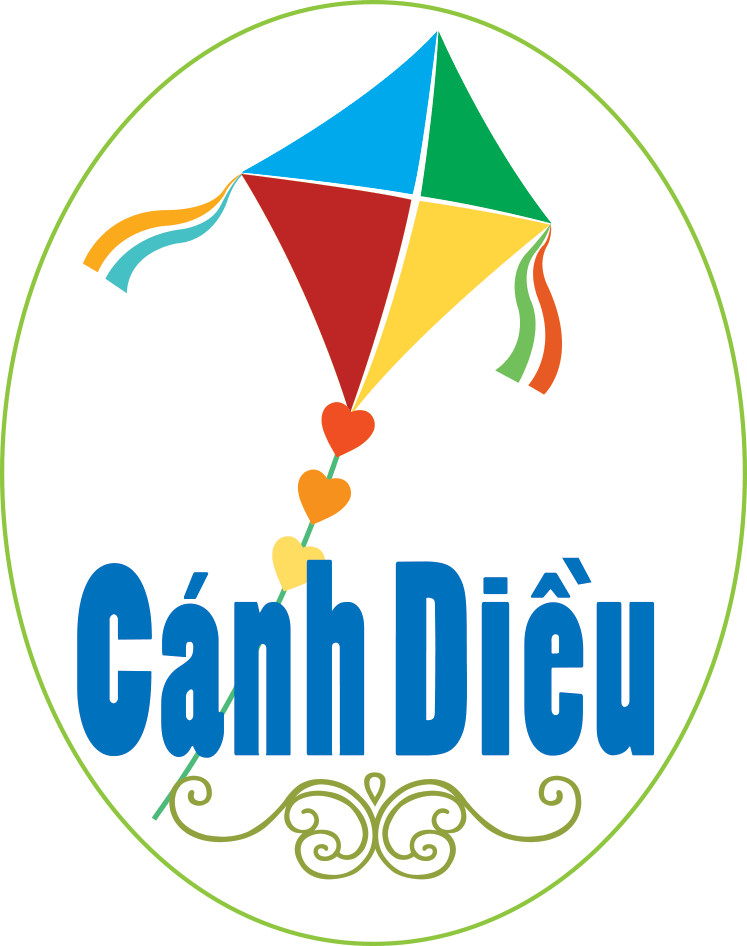 Gợi ý:
2. Sự thay đổi của nền kinh tế Trung Quốc
- Quy mô GDP:
Trung Quốc là quốc gia có quy mô GDP lớn thư hai thế giới, đạt 14688 tỉ USD và đang phát triển rất nhanh chóng. GDP của Trung Quốc đã tăng trưởng mạnh mẽ trong thập kỷ qua, theo số liệu của Quỹ Tiền tệ Quốc tế (IMF). 
+ Theo số liệu công bố của Tổ chức Ngân hàng Thế giới: quy mô GDP của Trung Quốc trong giai đoạn 2010 - 2020 tăng nhanh và liên tục (từ 6087 tỉ USD tăng lên 14688 tỉ USD).
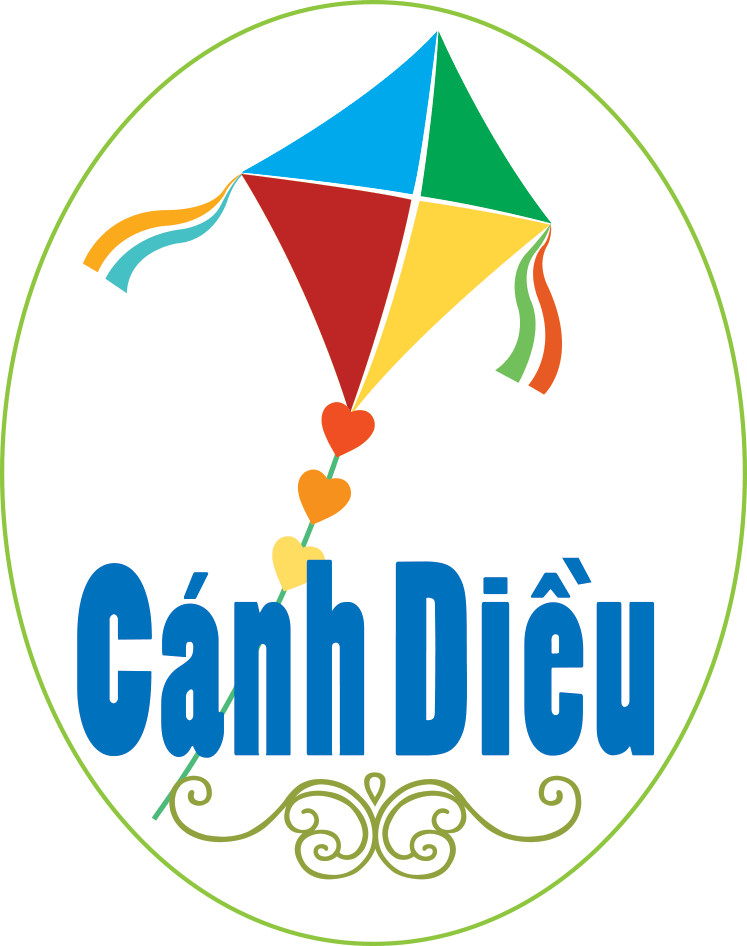 Gợi ý:
Tốc độ tăng GDP: có sự suy giảm trong giai đoạn từ 2010 – 2020,  từ 10,6% , giảm xuống còn 2,2 %.
 Trị giá xuất khẩu và nhập khẩu: tăng đáng kể trong những năm qua. Năm 2020, tổng giá trị xuất khẩu của Trung Quốc đạt 2.6 nghìn tỷ USD và tổng giá trị nhập khẩu đạt 2.3 nghìn tỷ USD, theo số liệu của Tổng cục Hải quan Trung Quốc.
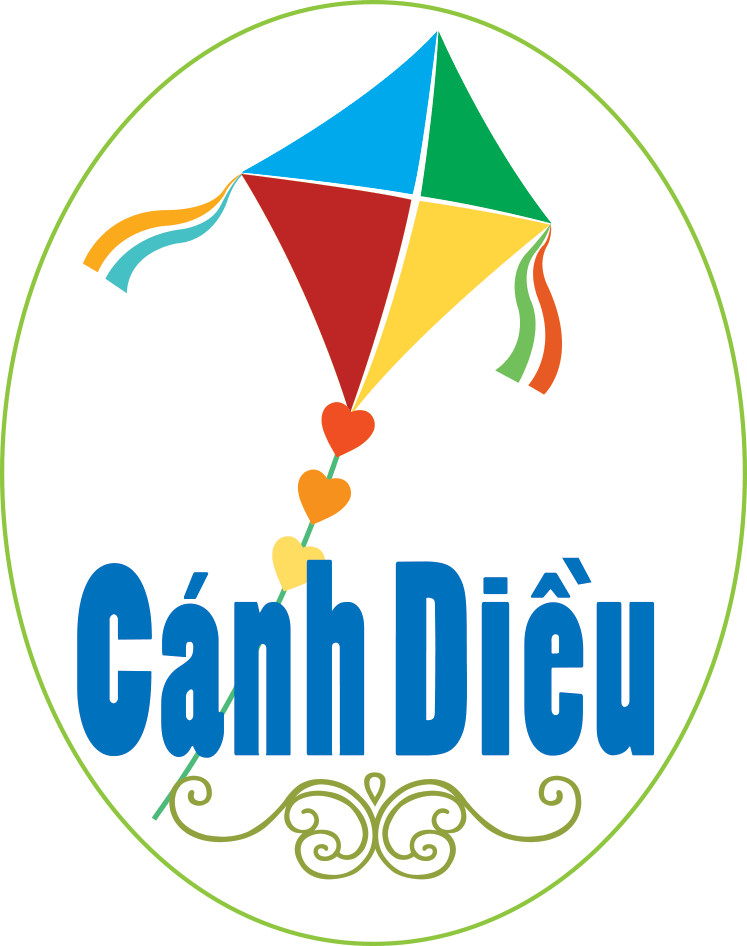 Gợi ý:
- Chuyển dịch cơ cấu kinh tế:
+ Trong giai đoạn 2010 - 2020, cơ cấu GDP của Trung Quốc có sự chuyển dịch theo hướng giảm tỉ trọng ngành nông-lâm-thủy sản, công nghiệp và tăng tỉ trọng ngành dịch vụ; 
+ Hiện nay, Trung Quốc là môi trường hấp dẫn đối với các nhà đầu tư trên thế giới.
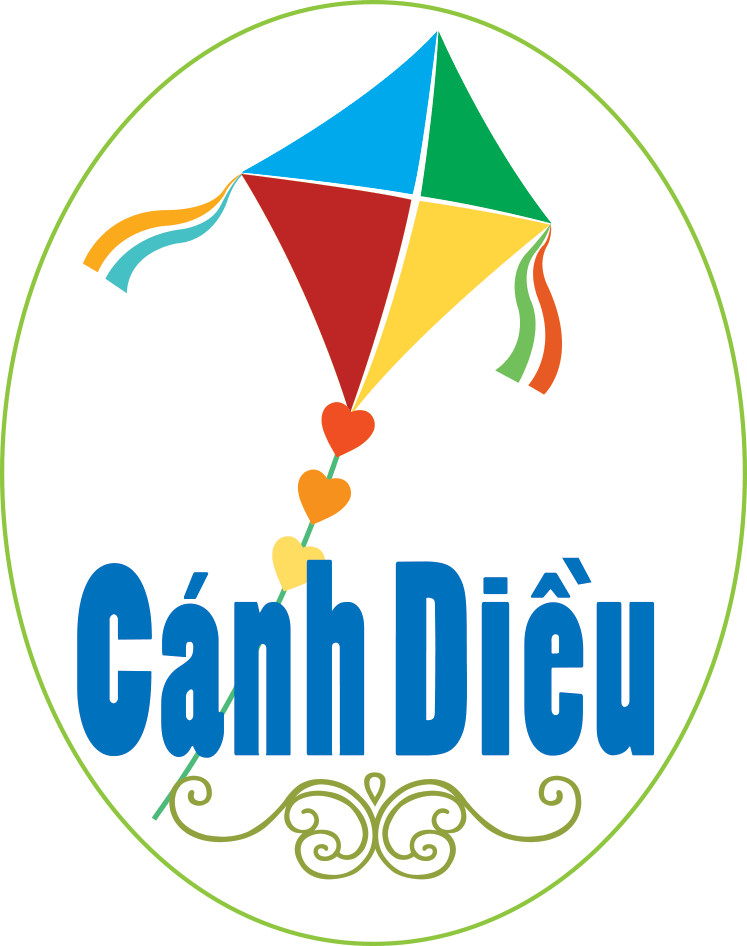 Gợi ý:
3. Sự phát triển kinh tế tại vùng Duyên Hải của Trung Quốc
Duyên Hải của Trung Quốc có tổng diện tích khoảng 1,282 triệu km² chiếm khoảng 13,4% diện tích đất nước. Dân số khoảng 635,2 triệu người chiếm khoảng 45,4% số dân cả nước và GDP là 7127,4 tỷ USD chiếm khoảng 48,4 tổng GDP cả nước (năm 2020). Đây là một trong những khu vực phát triển kinh tế nhanh nhất của đất nước này.
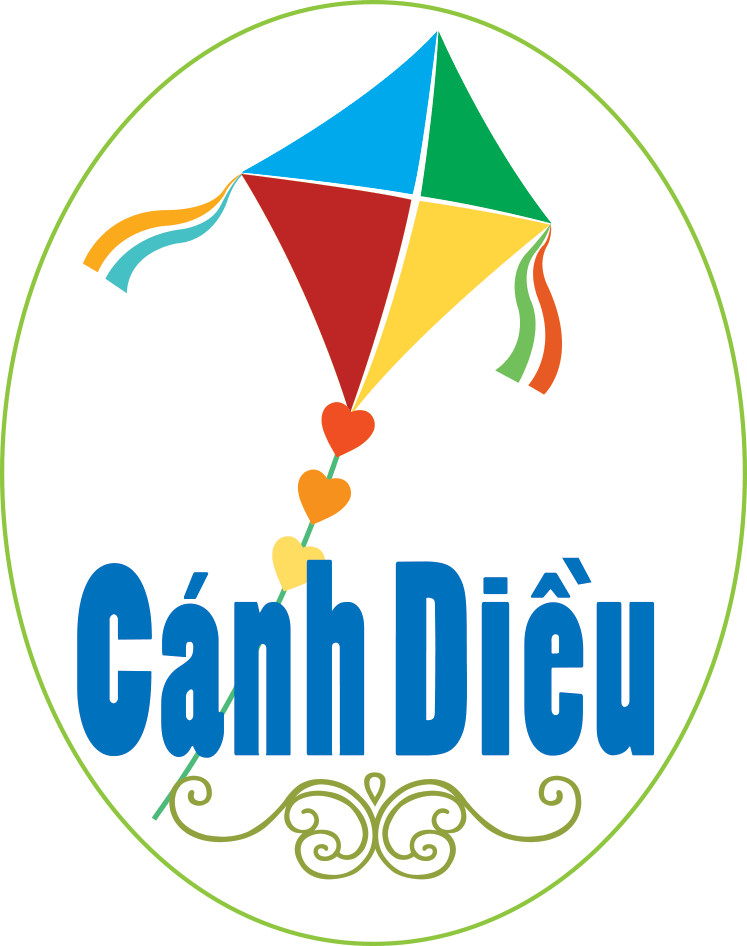 Gợi ý:
Vùng duyên hải có vị trí địa lí thuận lợi trong giao thương và phát triển kinh tế; Thu hút nhiều đầu tư nước ngoài đồng thời cũng xây dựng và hiện đại hóa cơ sở hạ tầng, thực hiện chế dộ đãi ngộ về sản xuất, kinh doanh, thuế,….Vùng gồm các tỉnh ven biển, như Quảng Đông, Thiểm Tây, Phúc Kiến và Zhejiang. Những thành phố như Thâm Quyến, Thượng Hải và Hàng Châu đang trở thành các trung tâm kinh tế quan trọng.
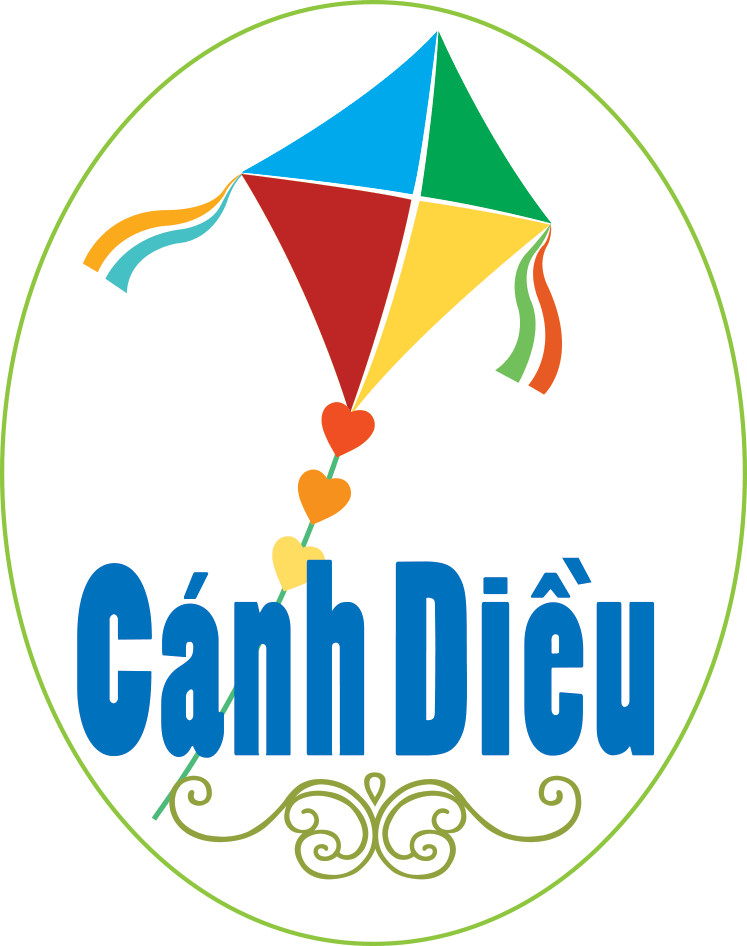 Gợi ý:
Sự phát triển kinh tế của vùng duyên hải được thúc đẩy bởi những ngành công nghiệp chính như điện tử, máy tính và dịch vụ tài chính. Đặc biệt, các khu vực đô thị lớn như Thượng Hải và Thâm Quyến đã trở thành các trung tâm tài chính và thương mại quan trọng, thu hút nhiều doanh nghiệp quốc tế đầu tư vào đây.
Tuy nhiên, cùng với sự phát triển kinh tế, vùng duyên hải của Trung Quốc đang phải đối mặt với những thách thức về môi trường và bảo vệ tài nguyên. Ngoài ra, các vấn đề về nợ công và thiếu hụt nguồn lao động cũng đang làm khó cho sự phát triển của vùng này.
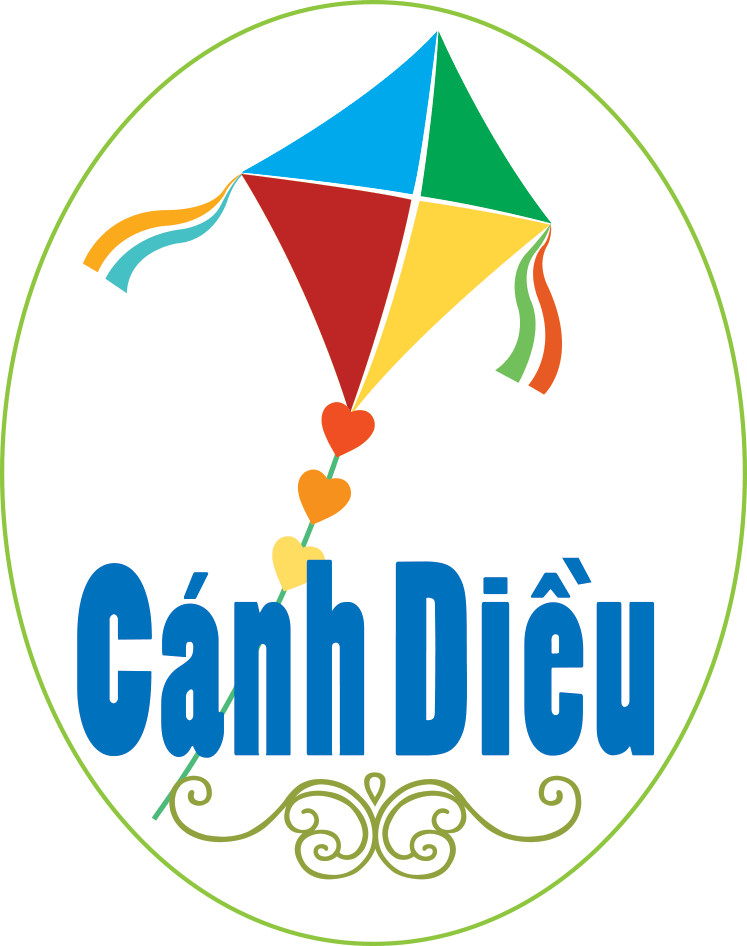 4. Viết báo cáo và lựa chọn cách trình bày.
Dựa vào đề cương chi tiết và nguồn thông tin đã sưu tầm, hệ thống hoá, các nhóm tiến hành viết báo cáo.
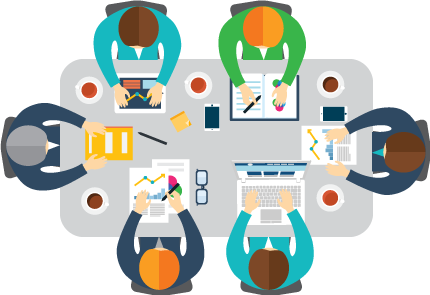 Báo cáo có thể được trình bày bằng nhiều hình thức khác nhau: dưới dạng một bài viết, một bài trình chiếu powerpoint hoặc các hình thức như infographics, video clip, bài báo cáo...
HS TRAO ĐỔI, VIẾT BÁO CÁO
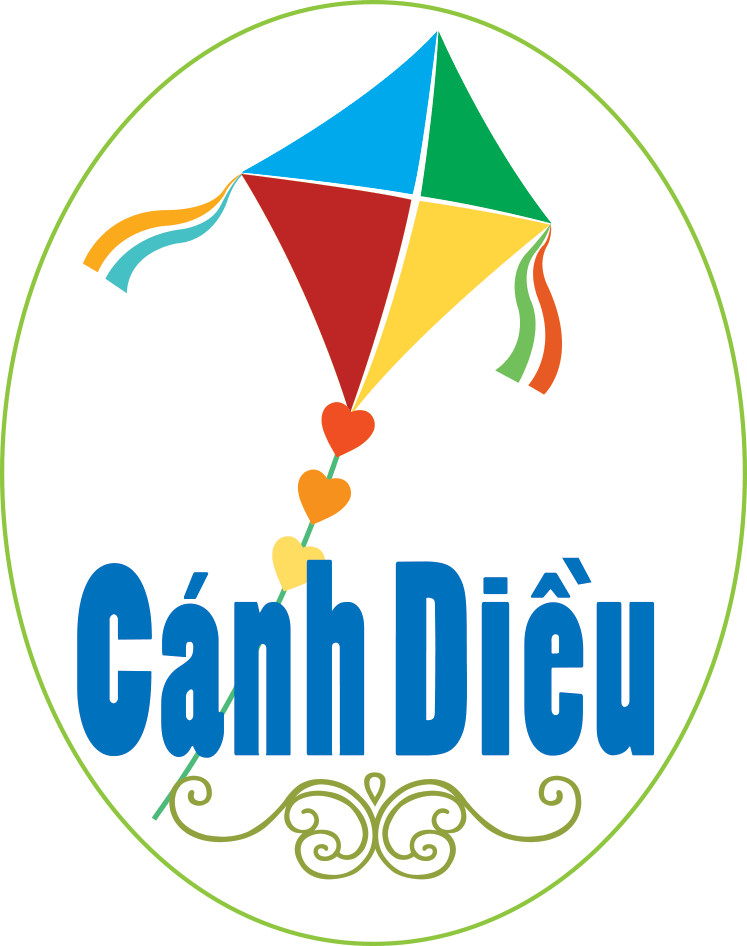 Khi viết bài báo cáo, cần lưu ý một số yêu cầu sau
Xây dựng hệ thống nội dung và đánh số thứ tự để bài báo cáo được mạnh lạc
Kết hợp kênh chữ với kênh hình tranh ảnh, sơ đồ, biểu đồ, số liệu thống kê, ...) để minh hoạ cho các nhận định trong báo cáo
Sử dụng ngôn ngữ dễ hiểu, khoa học, hạn chế viết tắt và tránh sử dụng từ “lóng”
Với các bài báo cáo trình bày với hình thức powerpoint, cần lưu ý với việc chọn font chữ, kích thước chữ sao cho phù hợp. Đồng thời, cần chọn hiệu ứng đơn giản, phù hợp với nội dung bài báo cáo. Với bài báo cáo trình bày dưới hình thức video clip thì việc chọn lựa âm thanh, hình ảnh... cần phù hợp với nội dung của bài báo
Khi trình bày hệ thống các kênh hình nên theo quy tắc: tên hình ảnh, biểu đồ, sơ đồ nằm phía dưới hình ảnh, biểu đồ, sơ đồ; tên bảng số liệu nằm phía trên bảng; có trích dẫn nguồn thu thập thông tin.
5. Tổ chức báo cáo kết quả
Những lưu ý khi trình bày báo cáo
- Trình bày ngắn gọn, đúng thời gian quy định.
- Điều chỉnh giọng nói phù hợp về âm lượng, ngữ điệu.
Hình thành 
kiến thức
- Sử dụng ngôn ngữ cơ thể như ánh mắt, cử chỉ để tăng tính tương tác với người nghe.
- Khích lệ người nghe tham gia vào bài thuyết trình thông qua việc đặt câu hỏi tương tác.
Các tiêu chí đánh giá báo cáo
Các tiêu chí đánh giá báo cáo
Các nhóm tiến hành báo cáo kết quả làm việc
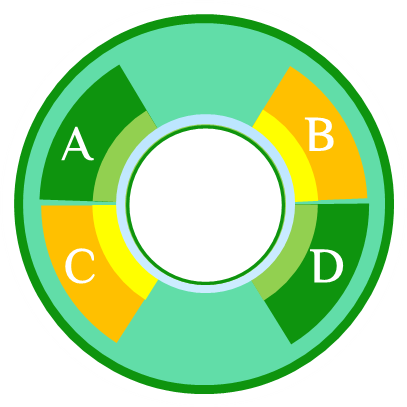 LUYỆN TẬP
Lựa chọn đáp án đúng
LUYỆN TẬP
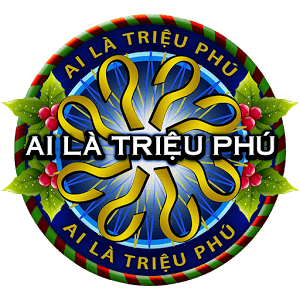 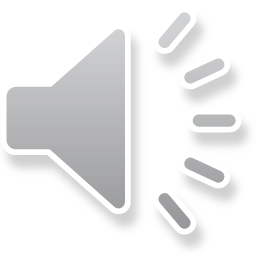 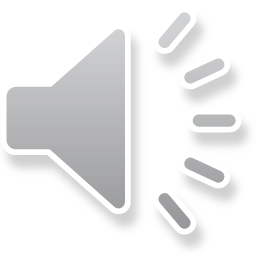 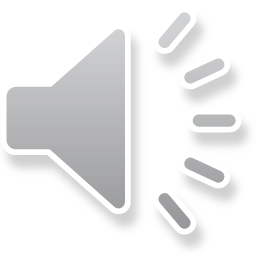 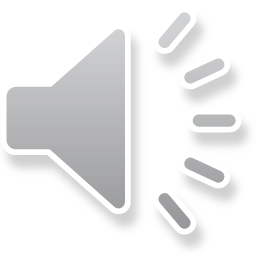 Câu hỏi 1: Vùng duyên hải nằm ở?
B. phía tây của Trung Quốc..
A. phía đông của Trung Quốc.
C. phía tây bắc của Trung Quốc.
D. phía tây nam của Trung Quốc.
LUYỆN TẬP
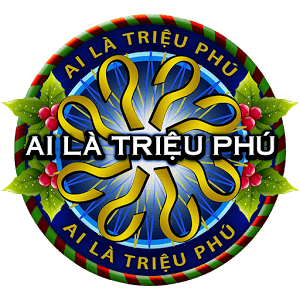 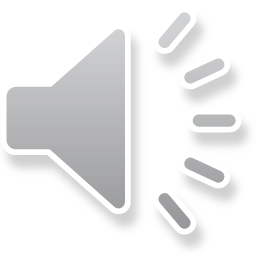 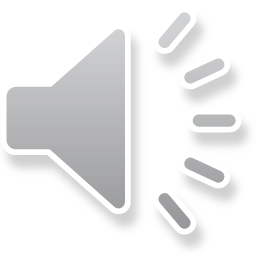 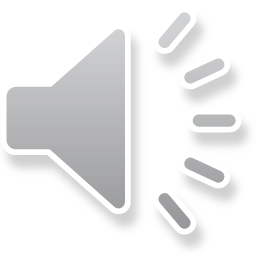 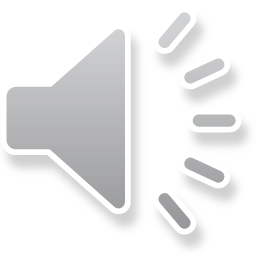 Câu hỏi 2: Một trong những điển hình phát triển kinh tế của vùng duyên hải là
A. Vũ Hán.
B. Quảng Đông.
D. Sơn Đông.
C. Phố Đông.
LUYỆN TẬP
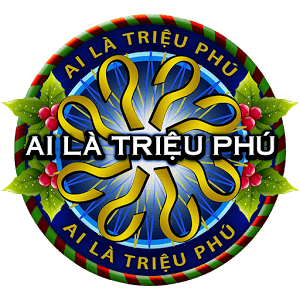 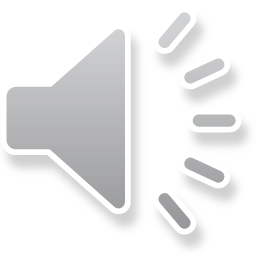 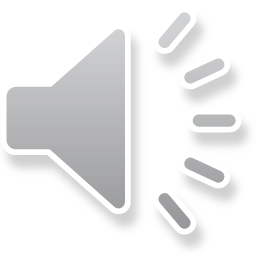 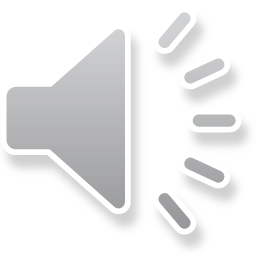 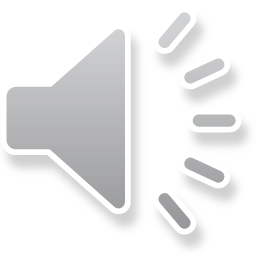 Câu hỏi 3: Vị trí thuận lợi trong giao thương quốc tế của Vùng duyên hải Trung Quốc có ý nghĩa về mặt kinh tế là
B. xây dựng thị trường nội địa rộng lớn.
A. thu hút vốn đầu tư nước ngoài.
D. tập trung nhiều các trung tâm kinh tế.
.
C. đa dạng hóa phong tục tập quán.
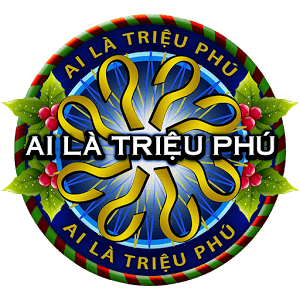 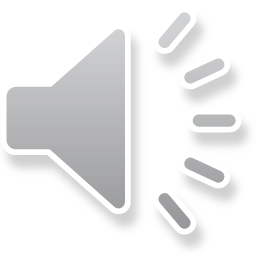 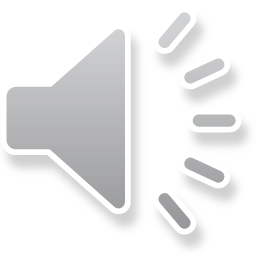 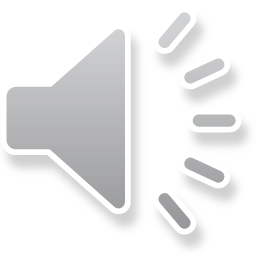 Câu hỏi 4: Cơ cấu GDP của Trung Quốc có sự chuyển dịch theo hướng
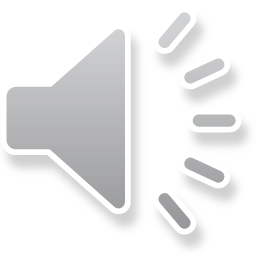 B. giảm tỉ trọng nông-lâm-ngư, tăng tỉ trọng công nghiệp và dịch vụ.
A. giảm tỉ trọng dịch vụ, tăng tỉ trọng nông-lâm-ngư, công nghiệp.
C. giảm tỉ trọng dịch vụ, công nghiệp, tăng tỉ trọng nông-lâm-ngư.
D. giảm tỉ trọng nông-lâm-ngư, công nghiệp, tăng tỉ trọng dịch vụ.
LUYỆN TẬP
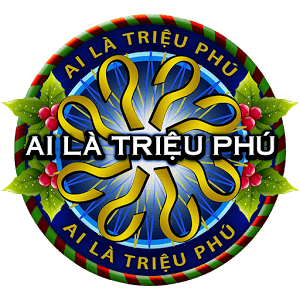 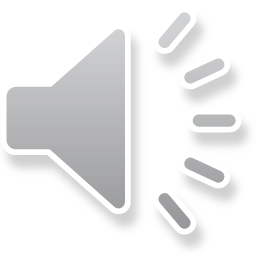 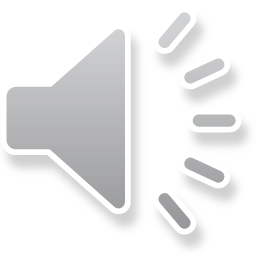 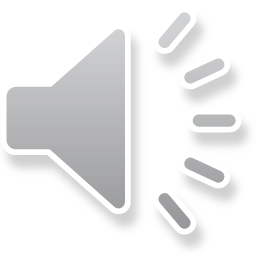 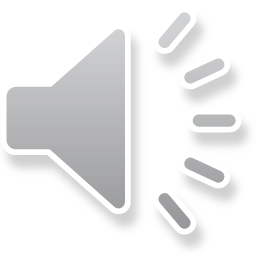 Câu hỏi 5: Trong giai đoạn 2010-2020, tốc độ tăng GDP của Trung Quốc có xu hướng
A. tăng chậm.
B. giảm dần.
C.tăng rất nhanh.
D.tăng giảm không ổn định.
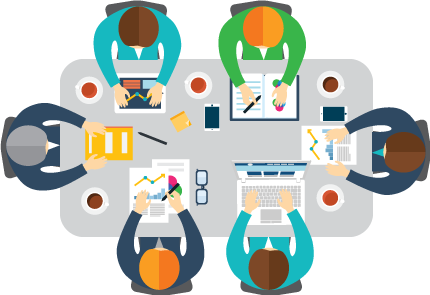 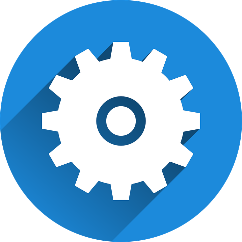 Vận dụng
Dựa vào nội dung đã học và hiểu biết của bản thân, em hãy cho biết, bên cạnh những thuận lợi trong phát triển kinh tế-xã hội, vùng duyên hải của Trung Quốc gặp những khó khăn nào? Nêu hướng giải quyết?
Tài liệu hỗ trợ.
- Sách giáo khoa.
- Sách, báo, Internet
-Niên giám thông kê…
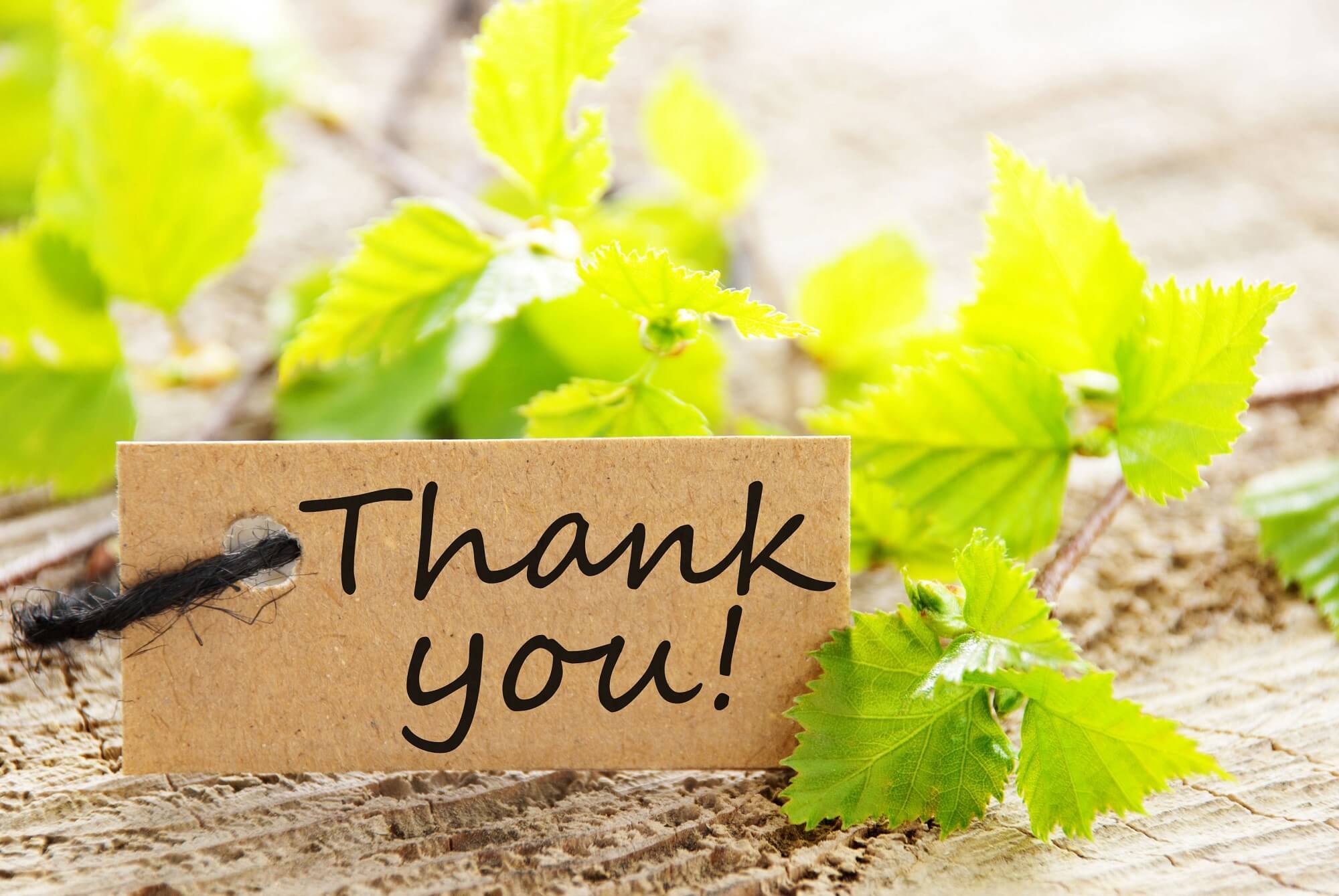